Were the Sixties “swinging” for everyone in Britain?
1942
Beveridge
Report
1948
NHS
introduced
1967
Sexual
Offences
Act
1970
Equal Pay Act
1968
Dagenham
Ford Strike
1961
Contraceptive Pill
1966
World Cup Victory
1965
Paul Hunt
Protest
This book presents a rather different version of British history in the sixties. I have very little interest either in celebrating a golden age of hedonism and liberation, or in condemning an equally exaggerated era of moral degradation and national decline. What this book argues is that the British experience in the 1960s was much more complicated, diverse and contradictory than it has been given credit for.

Dominic Sandbrook, 2015
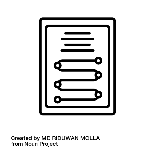 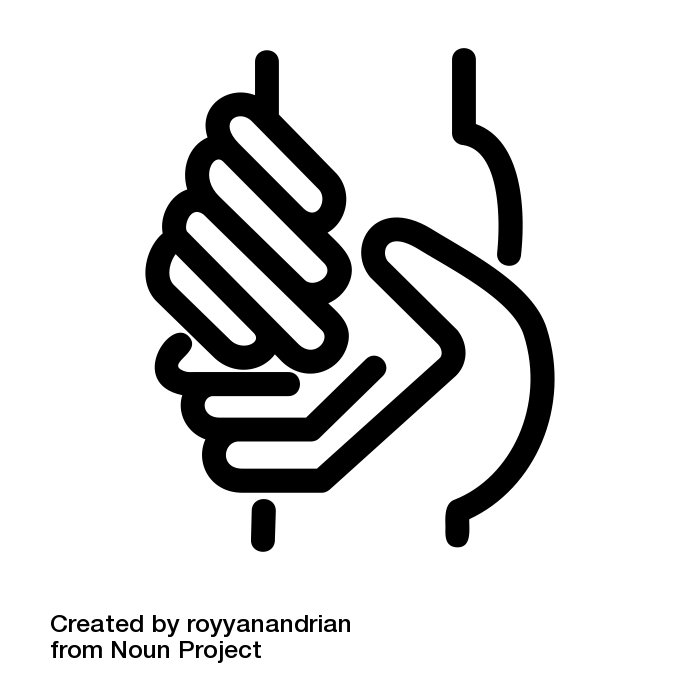 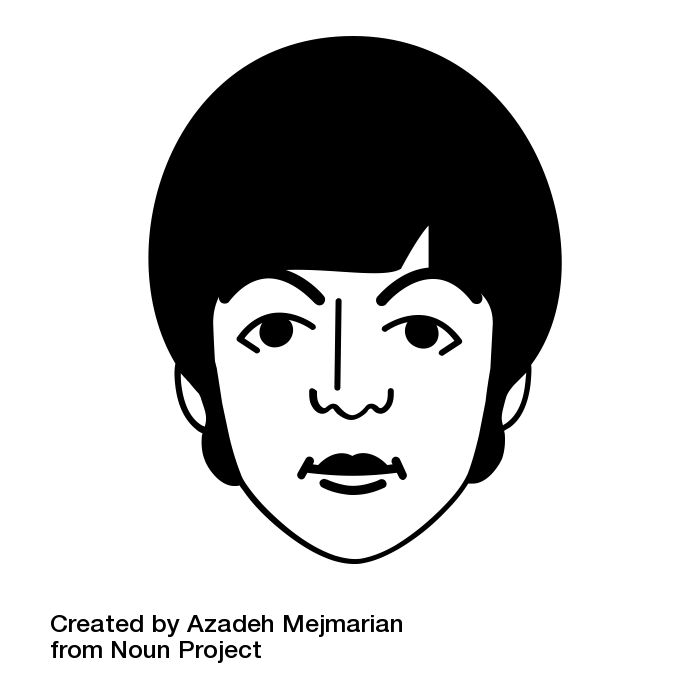 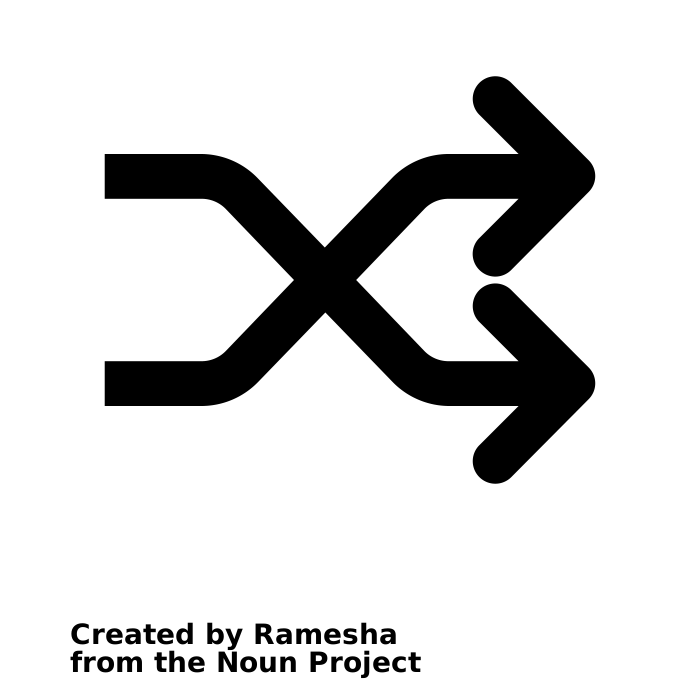 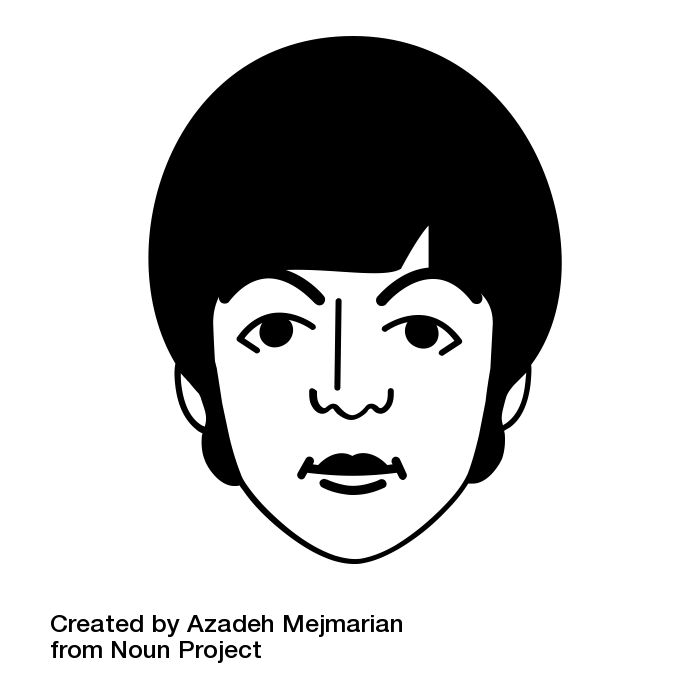 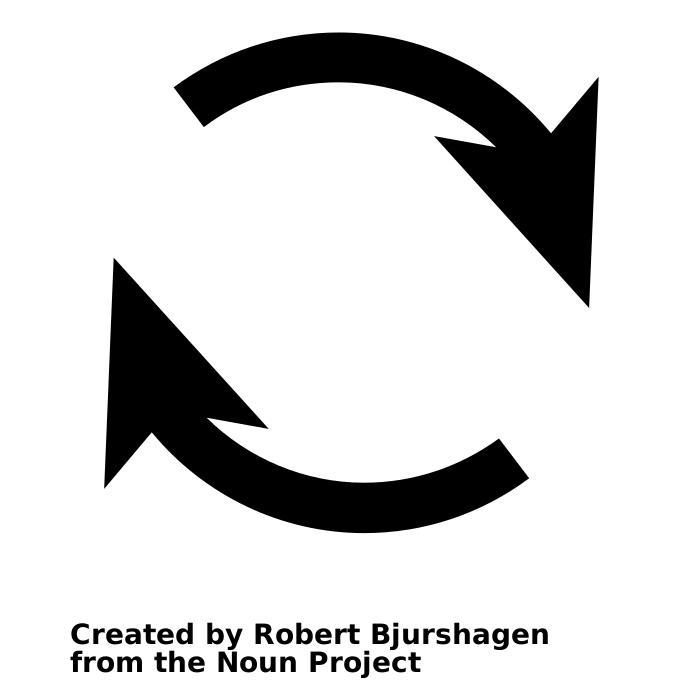 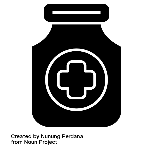 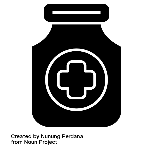 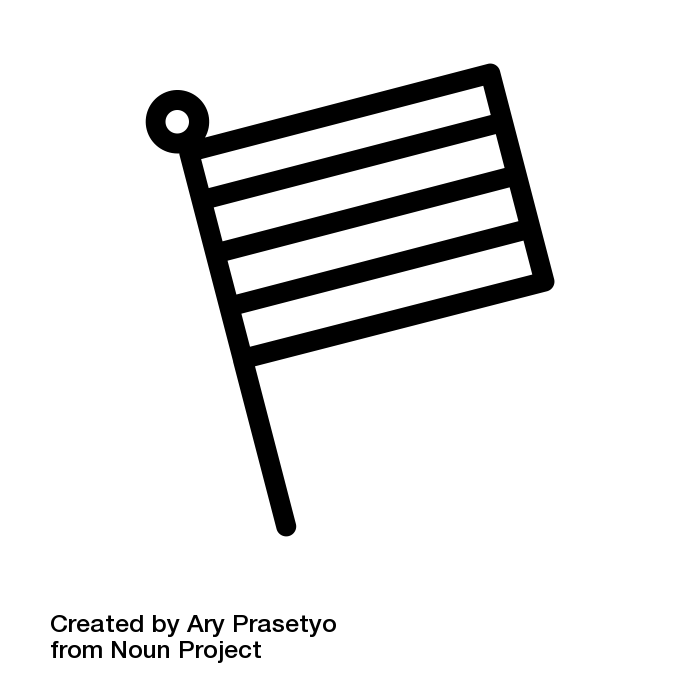 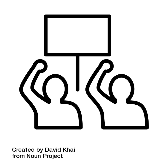 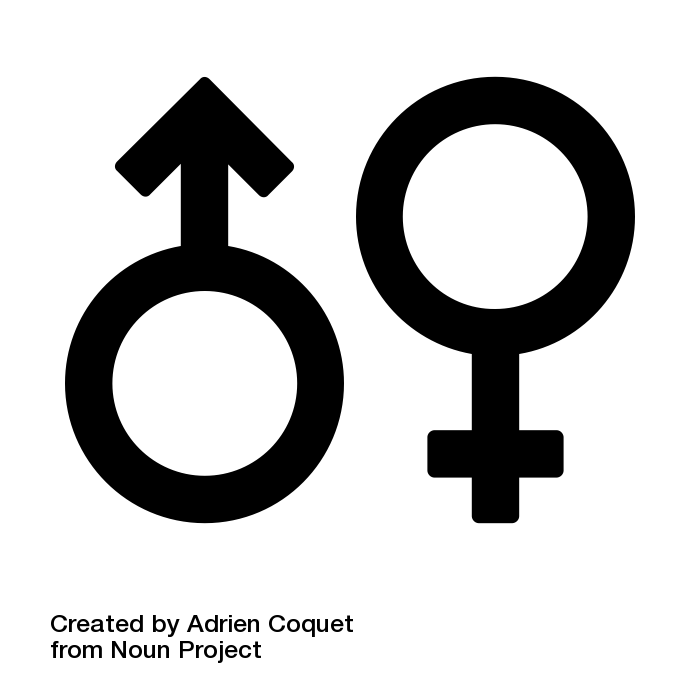 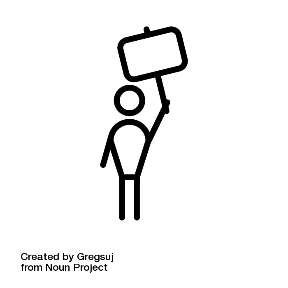 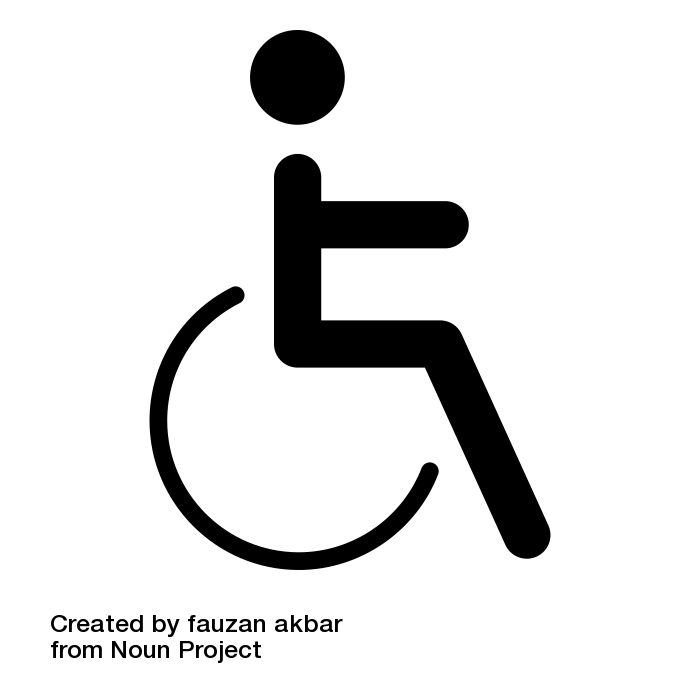 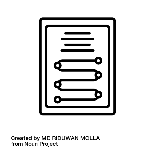 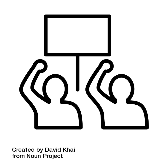 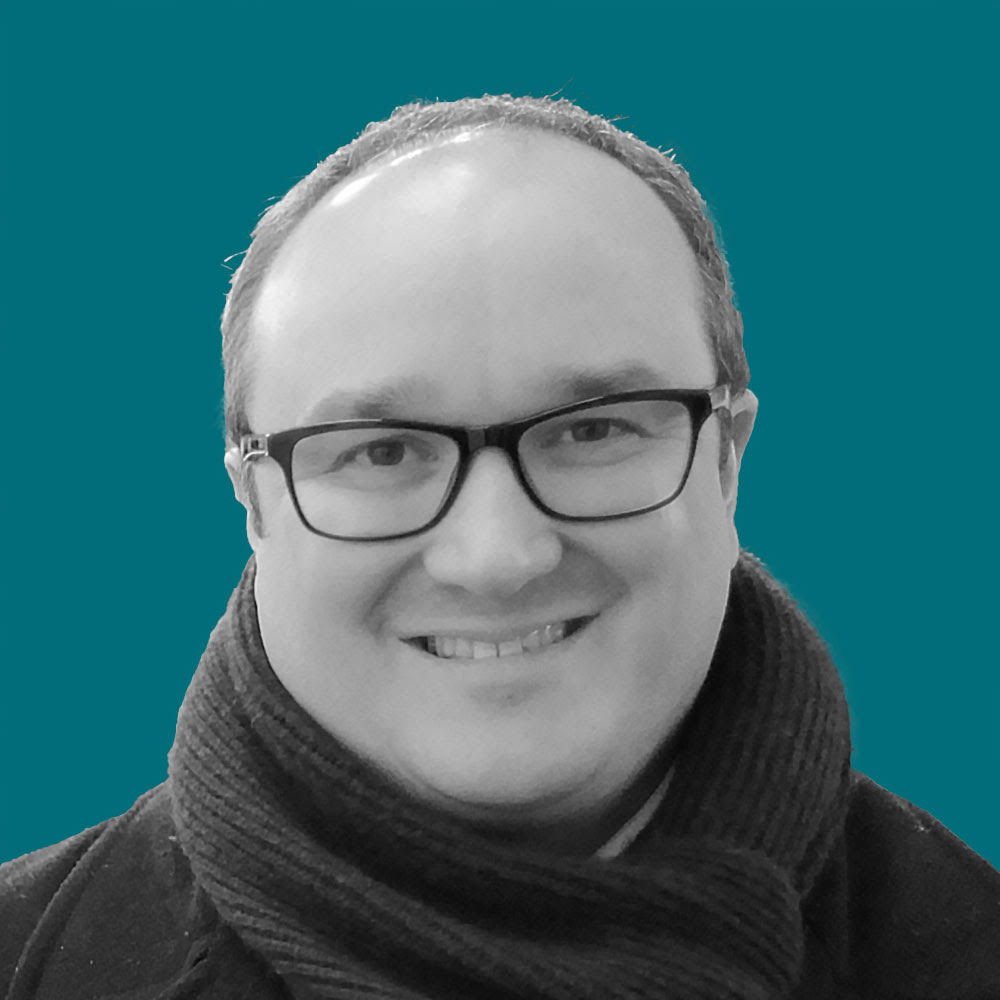 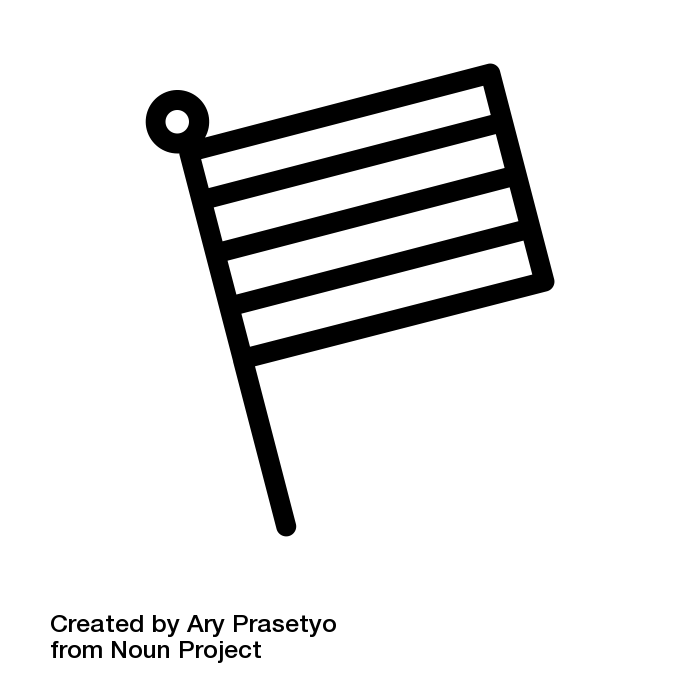 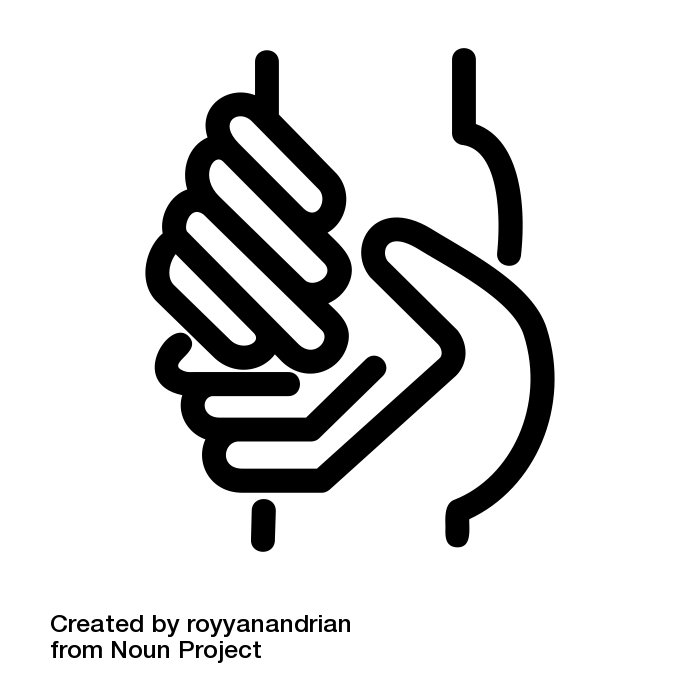 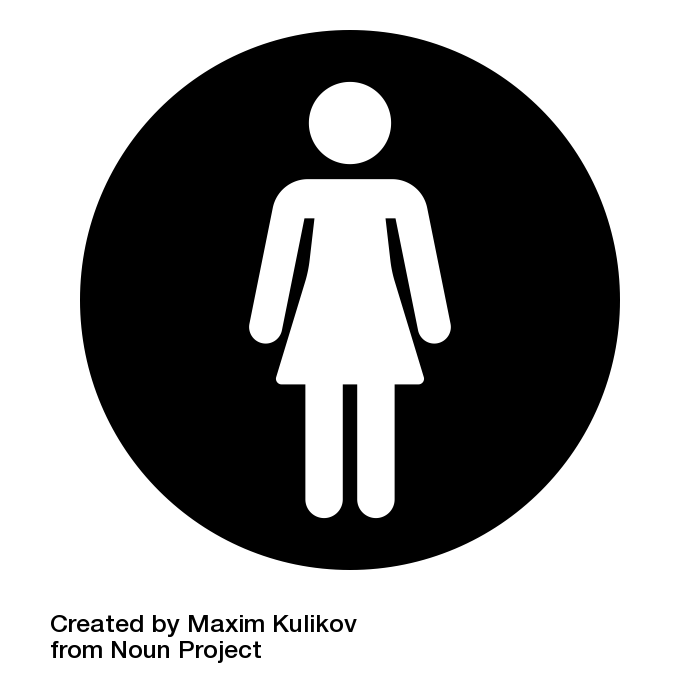 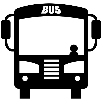 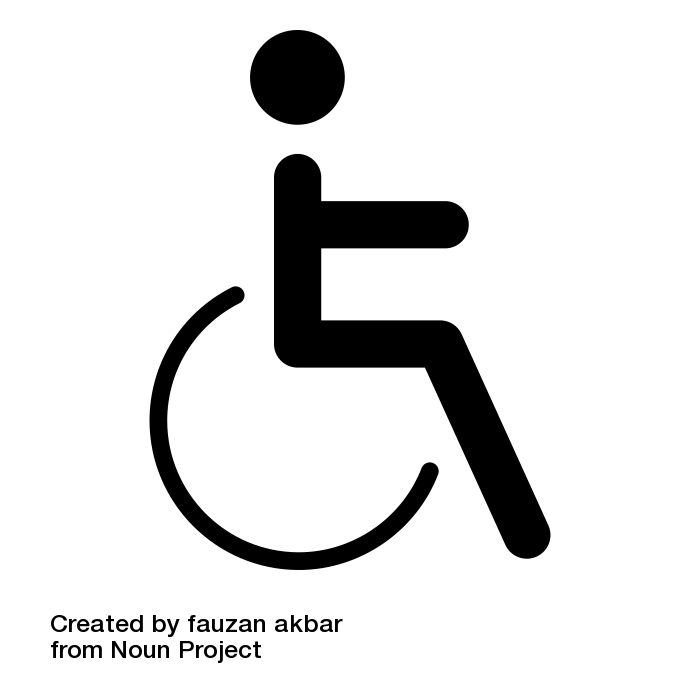 READ
LISTEN
WATCH
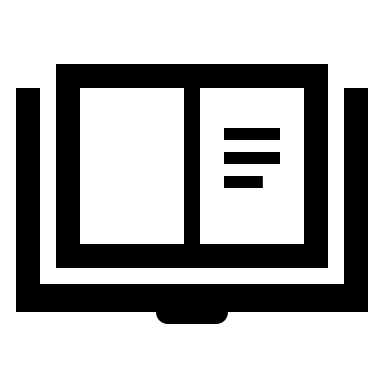 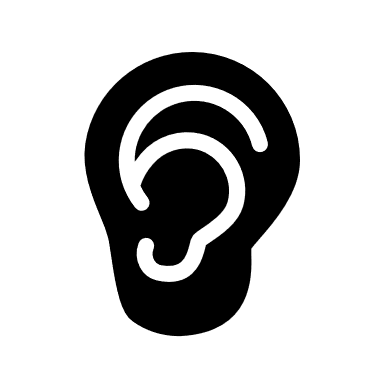 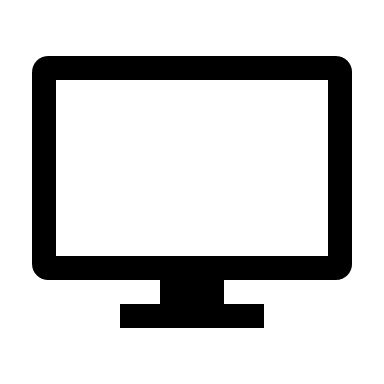 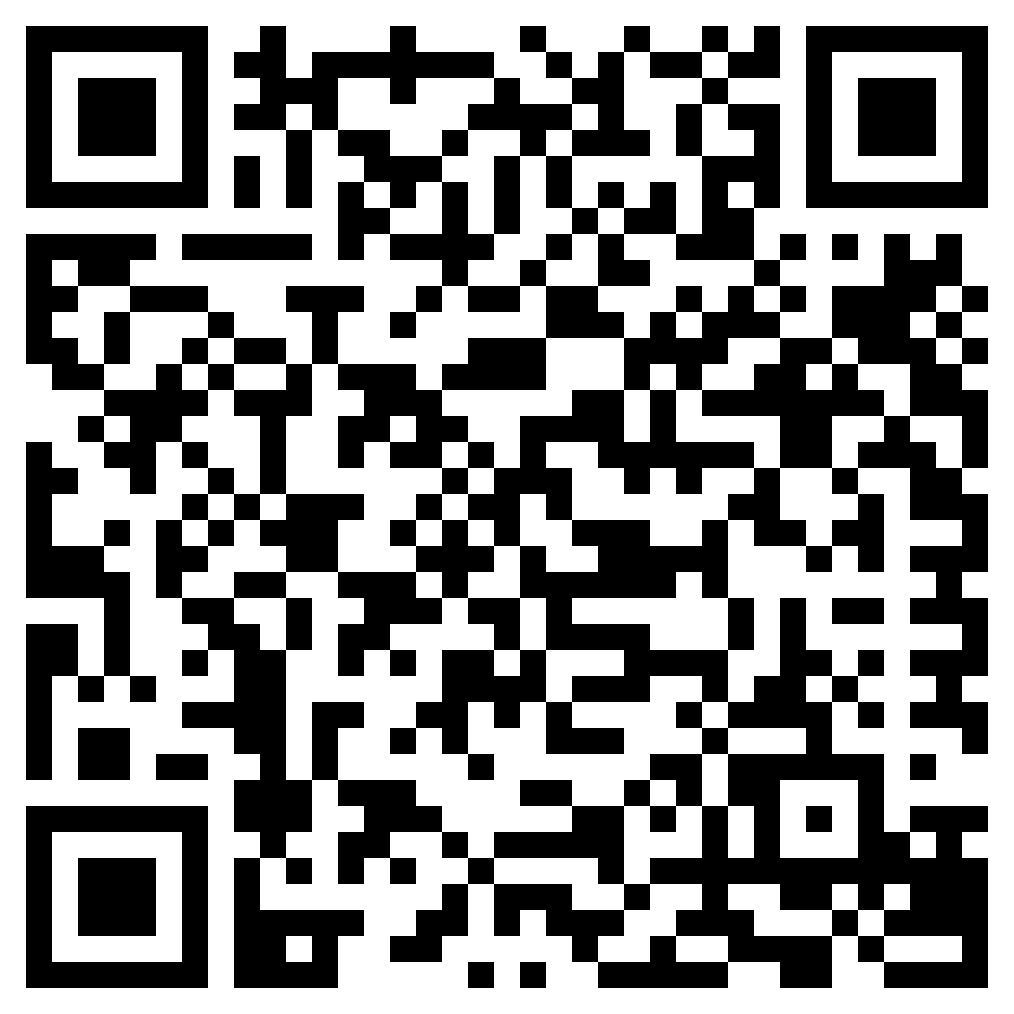 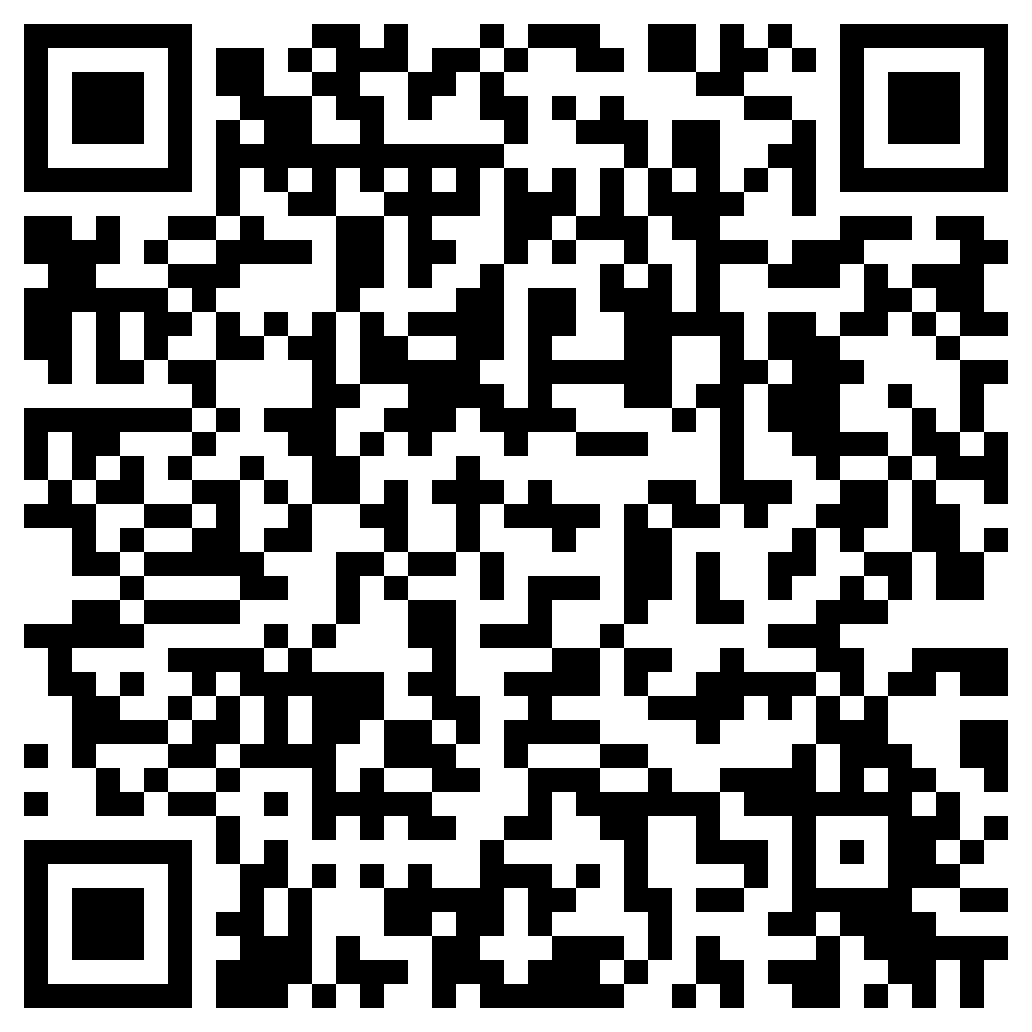 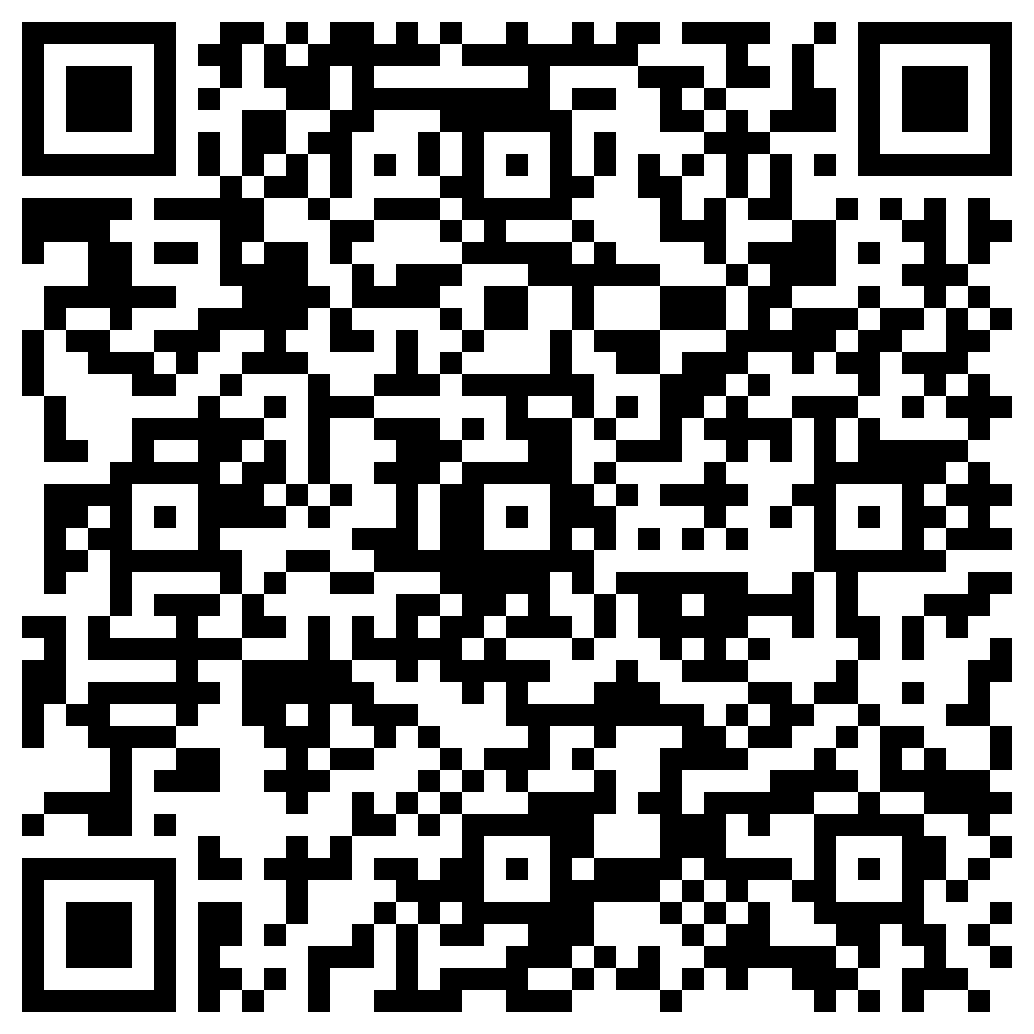 History Extra podcast: Britain’s Swinging Sixties: everything you wanted to know on Apple Podcasts
History KS3: What was life like for young people in 1960s Britain? - BBC Teach
White Heat: A history of Britain in the Swinging Sixties by Dominic Sandbrook | The Independent | The Independent